Агентство государственных закупок 
Ульяновской области
О РЕАЛИЗАЦИИ ФЕДЕРАЛЬНОГО ЗАКОНА ОТ 05.04.2013 № 44-ФЗ «О КОНТРАКТНОЙ СИСТЕМЕ В СФЕРЕ ЗАКУПОК ТОВАРОВ, РАБОТ, УСЛУГ ДЛЯ ОБЕСПЕЧНИЯ ГОСУДАРСТВЕННЫХ И МУНИЦИПАЛЬНЫХ НУЖД»
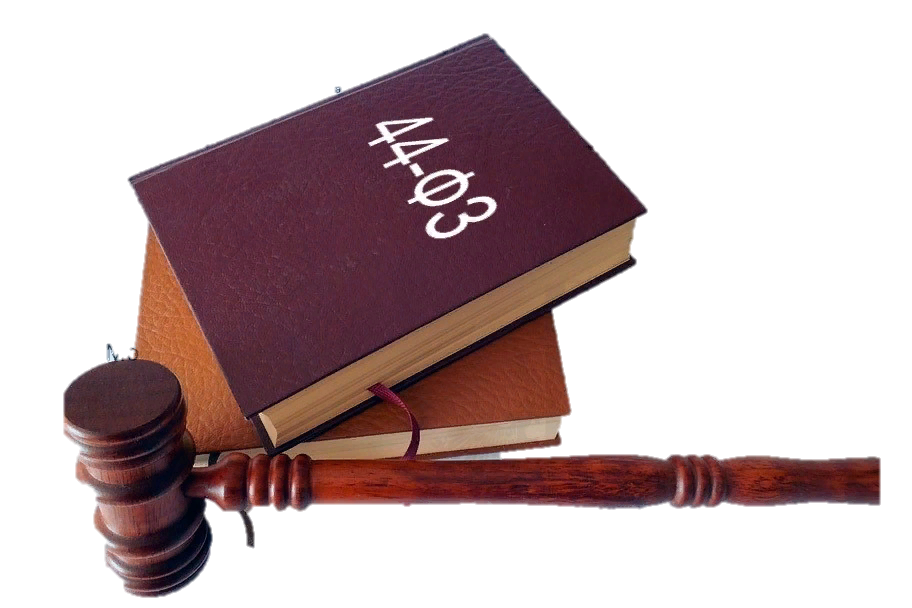 Ульяновск,  2021
ТИПОВЫЕ КОНТРАКТЫ (УСЛОВИЯ)
типовые условия на выполнение работ по строительству (реконструкции), капитальному ремонту,
      ремонту автомобильных дорог, искусственных дорожных сооружений 
Приказ Минтранса России от 05.02.2019 № 37 

типовые условия на выполнение работ по строительству (реконструкции) ОКС (за исключением кодов
      ОКПД2 42.11.20, 42.13.20)
      Приказ Минстроя России от 14.01.2020 № 9/пр

типовые условия на выполнение проектных и (или) изыскательских работ - с 01.01.2021     ( код ОКПД2 71.12.14)
      Приказ Минстроя России от 14.01.2020 № 10/пр

обоснование НМЦК при строительстве, реконструкции, капитальном ремонте ОКС 
      (протокол цены  контракта, проект сметы контракта)
      Приказ Минстроя России от 23.12.2019 N 841/пр 

график выполнения работ и график оплаты при строительстве, реконструкции ОКС
      Приказ Минстроя России от 05.06.2018 N 336/пр
ИЗМЕНЕНИЯ С 01.01.2021
С 01.01.2021 определена минимальная доля закупок товаров из ЕАЭС.
Для каждого товара определено, какая доля в объёме его закупок в 2021 - 2023 годах должна приходиться на товары из ЕАЭС. 
Например,
 






Начало формирования отчета заказчиками  - 2022 год

Постановление Правительства РФ от 03.12.2020 № 2014
ТРЕБОВАНИЯ К УЧАСТНИКАМ
С 01.01.2021 у комиссии по осуществлению закупок появилась новая обязанность при проверке участников.
Комиссия обязана проверять, привлекался ли участник закупки – юридическое лицо к ответственности по ст. 19.28 КоАП РФ в течение 2 лет до момента подачи заявки. Эту информацию предоставит оператор электронной площадки.
Проверку можно провести самостоятельно по реестру на сайте Генеральной прокуратуры РФ (https://genproc.gov.ru/anticor/register-of-illegal-remuneration/).
Постановление Правительства РФ от 18.07.2019 № 917
НОВЫЙ ТИПОВОЙ КОНТРАКТ
С 23.01.2021 нужно применять типовые государственные контракты в сфере пожарной безопасности:
- на монтаж систем (средств, установок) обеспечения пожарной безопасности зданий и сооружений. Коды предмета контракта по ОКПД2 43.21 и 43.29;
- техническое обслуживание таких систем (средств, установок). Код предмета контракта по ОКПД2 80.20;
- поставку пожарно-технической продукции. Коды предмета контракта по ОКПД2, в частности, 22.19, 29.10.
Приказ МЧС России от 12.10.2020 № 756
КЛЮЧЕВЫЕ ИЗМЕНЕНИЯ С 01.04.2021
новый порядок проведения запроса котировок (сроки, содержание извещения, состав заявки, порядок подписания протокола ЭП – всеми членами комиссии)


установление права заказчика на использование новой электронной формы проведения «малых» закупок  с использованием ЕИС на сумму, не превышающую трех миллионов рублей (мини аукцион с извещением)
ПЛАНИРУЕМЫЕ ИЗМЕНЕНИЯ
Сокращение конкурентных способов определения поставщиков (подрядчиков, исполнителей) до трёх: 

конкурсы (открытый конкурс в электронной форме, закрытый конкурс, закрытый конкурс в электронной форме); 

аукционы (электронный аукцион, закрытый аукцион, закрытый аукцион в электронной форме); 

запрос котировок в электронной форме.  

Таким образом, исключаются двухэтапные конкурсы, конкурсы с ограниченным участием, запросы предложений, которые носят избыточный характер и частично дублируют процедуру проведения открытого конкурса.
Ульяновск,  2021
ИЗМЕНЕНИЯ ПО ДОКУМЕНТАЦИИ
Учитывая, что проведение открытых конкурентных способов определения поставщика (подрядчика, исполнителя) исключительно в электронной форме, Законопроект исключает необходимость дополнительного составления заказчиком документации о закупке, предусматривая включение всей информации исключительно в извещение об осуществлении закупки, формируемое в электронной форме в ЕИС.

Это позволит сократить количество формируемых заказчиками при осуществлении закупок документов, минимизирует возникновение ошибок технического характера, предусматривает автоматизацию процесса формирования извещения об осуществлении закупки. 

Извещение в свою очередь будет состоять из структурированной информации на основании ч.1 ст. 42 Закона № 44-ФЗ и прилагаемых документов согласно ч. 2 ст. 42 Закона № 44-ФЗ.
Ульяновск,  2021
СОКРАЩЕНИЕ СРОКОВ
Ульяновск,  2021
НОВЫЕ ОСОБЕННОСТИ
«Универсальная стоимостная предквалификация»
Возможность допуска к участию в закупках стоимостью свыше 20 млн. руб. только участников, имеющих успешный опыт исполнения контракта в течение трех лет до даты подачи заявки на участие в закупке, заключённого в соответствии с Законом № 44-ФЗ, № 223-ФЗ независимо от предмета закупки в объёме исполненных обязательств в размере не менее 20 % от НМЦК. 

Рейтинг деловой репутации 
Также ФАС России предлагает ввести рейтинг деловой репутации участников закупки с установлением порядка его формирования и применения актом Правительства РФ.

Особенности при заключении контракта жизненного цикла:
возможность осуществления закупки как путём проведения электронного аукциона, так и конкурса;
выделение в контракте стоимости поставки товара или выполнения работы, а также стоимости последующего обслуживания;
предоставления обеспечения исполнения контракта в отношении поставки товара или выполнения работы раздельно от обязательств по последующему обслуживанию.
Ульяновск,  2021
НОВОВЕДЕНИЯ ПО ЗАЯВКЕ
Введение единых требований к составу заявок для всех способов:
информация об участнике закупки
информация о предлагаемом участником товаре (работе, услуге);
ценовое предложение участника закупки;
документы об импортозамещении

Отзыв участником закупки заявки после подведения итогов:
до окончания срока подачи заявок на участие в закупке; 
с момента размещения в ЕИС протокола подведения итогов определения поставщика (подрядчика, исполнителя) до заключения контракта, за исключением случаев, если такая заявка отклонена. При этом не допускается отзыв заявок, которым присвоены первые три порядковых номера. 

Новые основания возврата заявки оператором ЭТП:
предложение иностранного товара, если в закупке установлен запрет на допускиностранного товара; 
участник не является СМП, если закупка проводится среди СМП/СОНО.
Ульяновск,  2021
УНИФИКАЦИЯ
Изменение состава протокола:
исключена информация об участниках закупки (отдельный документ);
подписание электронными подписями каждого члена комиссии на ЭТП.

Торги в электронном аукционе:
сокращение периода приема ценовых предложений до 4 минут; 
установление предельного максимального периода торгов в случае, если подано ценовое предложение, предусматривающее снижение цены контракта либо суммы цен единиц товара, работы, услуги до половины процента НМЦК – не более 3 часов с момента поступления указанного ценового предложения.

Совместные конкурсы и аукционы:
Оптимизация порядка проведения совместных конкурсов и аукционов в части установления дополнительной возможности их проведения одновременно несколькими уполномоченными органами, в том числе различных субъектов РФ, что позволит осуществлять совместные межрегиональные конкурсы и аукционы.
Ульяновск,  2021
ЗАКЛЮЧЕНИЕ КОНТРАКТА
Ульяновск,  2021
НОВАЦИИ ПРИ ОБЖАЛОВАНИИ
Расширен состав субъектов контроля: банки, государственная корпорация «ВЭБ.РФ», региональные гарантийные организации при осуществлении ими действий, предусмотренных Законом № 44-ФЗ.

В целях систематизации проводимых контрольных мероприятий Закон № 44-ФЗ дополнен основанием для проведения внеплановой проверки при получении обращения о включении информации об участнике закупке, поставщике (подрядчике, исполнителе) в РНП.

Устанавливается электронная форма подачи жалобы в контрольный орган в сфере закупок с использованием ЕИС.

Предусмотрено требование о соответствии участника закупки, обжалующего положения документации о закупке до окончания срока подачи заявок, вышеизложенному требованию об «универсальной стоимостной предквалификации».
Ульяновск,  2021